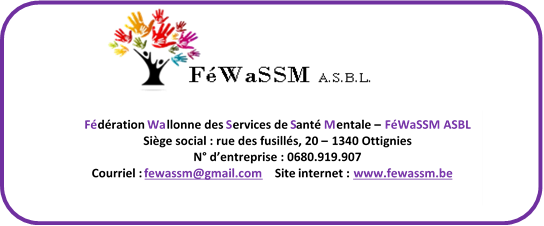 1
DONNEES INFORMATISEES: 
information et application dans nos services de santé mentale.
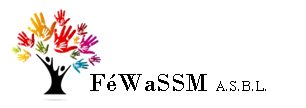 FéWaSSM avec la collaboration du CRéSaM - décembre 2022
Table des matières
Introduction
Les différentes sources et ressources
Le dossier patient
Le fonctionnement
Ecrire le canevas
Proposition de modèle
Dossier individuel 
Consentement
2
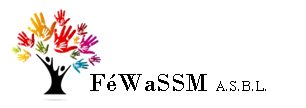 FéWaSSM avec la collaboration du CRéSaM - décembre 2022
I. Introduction
Le contexte législatif encadrant l’exercice de la psychologie clinique a évolué fortement ces dernières années, notamment en juillet 2022 à la suite de l’entrée en vigueur de la loi de 2019 relative à la qualité de la pratique des soins de santé. Cette loi a des implications importantes sur la tenue du dossier patient. Le présent document a pour objectif de vous informer sur ces nouvelles réglementations et de vous proposer des modèles de consentement éclairé en lien avec la tenue du dossier et le partage d’informations entre professionnels de la santé.  Ces modèles constituent des propositions qui n’ont pas de valeur légale. Libre à chacun de les utiliser et de les adapter à la réalité de son service. 

Le contexte législatif est en évolution continue. Des arrêtés devraient prochainement compléter et spécifier certains articles de la loi relative à la qualité de la pratique des soins, notamment quant à la tenue du dossier sous forme électronique. 

Ce travail émane d’un groupe de travail issu de la FéWaSSM, en collaboration avec le CRéSaM.
3
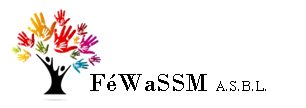 FéWaSSM avec la collaboration du CRéSaM - décembre 2022
Ce contenu et ces informations sont en date de décembre 2022. Ils sont susceptibles de changements. Nous vous invitons à rester attentifs aux adaptations à venir
II. Les différentes ressources
Vous trouverez, ci-dessous, via un lien hypertexte, toutes les sources et ressources concernant les données informatisées et qui ont été notre base de travail: 
•	Secret professionnel : code pénal 
•	Secret professionnel partagé (relatif aux psychologues) : code de déontologie
•	Loi du 22 août 2002 relative aux droits du patient
•	Loi du 22 avril 2019 relative à la qualité de la pratique des soins de santé 
•	Loi coordonnée du 10 mai 2015 relative à l’exercice des professions des soins    	de santé 
•	RGPD du 25 mai 2018
•	Dossier de la commission des psychologues
•	Article de L. Nouwycnk
4
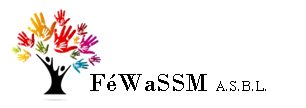 FéWaSSM avec la collaboration du CRéSaM - décembre 2022
III. Le dossier patient
La loi sur les droits des patients spécifie que chaque patient a droit de la part de son praticien professionnel (de soins de santé ou paramédical), à un dossier soigneusement tenu à jour et conservé en lieu sûr. 
La loi relative à la qualité de la pratique des soins de santé définit les informations qui doivent figurer dans le dossier patient. Elle spécifie également qu’à partir d’une date à fixer par le Roi par arrêté délibéré en Conseil des ministres le dossier du patient devra être tenu et conservé sous forme électronique (art.34).
Voici les informations minimales que le professionnel de soins mentionne « le cas échéant et dans les limites de sa compétence », dans le dossier patient:
5
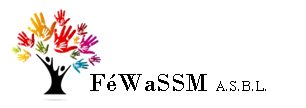 FéWaSSM avec la collaboration du CRéSaM - décembre 2022
Art. 33. Le professionnel des soins de santé mentionne, le cas échéant et dans les limites de sa compétence, au moins les informations suivantes dans le dossier de patient :  1° l'identification du patient par son numéro d'identification à la sécurité sociale (NISS), son nom, son sexe, sa date de naissance, son adresse, ses numéros de téléphone et ses adresses électroniques ;  2° l'identification du médecin généraliste du patient ;  3° l'identification personnelle du professionnel des soins de santé et, le cas échéant, celle du référent et des professionnels des soins de santé qui est/sont également intervenus dans les soins de santé dispensés ;  4° le motif du contact ou la problématique au moment de la consultation ;  5° les antécédents personnels et familiaux ;  6° les résultats d'examens tels que des examens cliniques, radiologiques, biologiques, fonctionnels et histo-pathologiques ;  7° le compte-rendu des entretiens de concertation avec le patient, d'autres professionnels des soins de santé ou des tiers ;  8° les attestations, rapports ou avis reçus du patient ou de tiers ;  9° les objectifs de santé et les déclarations d'expression de la volonté reçues du patient ;  10° le diagnostic établi par le professionnel des soins de santé concerné ;  11° la caractérisation du patient telle que visée à l'article 12 ;  12° l'aperçu chronologique des soins de santé dispensés avec indication du type et de la date ;  13° l'évolution de l'affection si cela est pertinent ;  14° les renvois vers d'autres professionnels des soins de santé, services ou tiers ;  15° les médicaments et les produits de santé pré, péri- et postopératoires, y compris le schéma de médication ;  16° les complications qui nécessitent un traitement complémentaire ;  17° en cas d'hospitalisation du patient, si le professionnel des soins de santé le juge pertinent, une note journalière d'évaluation de l'état de santé du patient ;  18° la mention qu'en application des articles 7, § 2, et 8, § 3, de la loi du 22 août 2002 relative aux droits du patient, des informations ont été communiquées, avec l'accord du patient, à une personne de confiance ou au patient en présence d'une personne de confiance et l'identité de cette personne de confiance ;  19° la demande expresse du patient de ne pas lui fournir d'informations en application des articles 7, § 3, et 8, § 3, de la loi précitée du 22 août 2002 ;  20° la motivation du fait de ne pas divulguer des informations au patient en application de l'article 7, § 4, de la loi précitée du 22 août 2002 ;  21° la demande du patient en application de l'article 9, § 2, de la loi précitée du 22 août 2002 de se faire assister par une personne de confiance désignée par lui ou d'exercer son droit de consultation par l'entremise de celle-ci ainsi que l'identité de cette personne de confiance ;  22° la motivation du rejet total ou partiel de la demande d'un représentant du patient visant à obtenir la consultation ou une copie du dossier de patient en application de l'article 15, § 1er, de la loi précitée du 22 août 2002 ;  23° la motivation de la dérogation à la décision prise par un représentant du patient en application de l'article 15, § 2, de la loi précitée du 22 août 2002.  Le Roi peut préciser les informations visées à l'alinéa 1er.
6
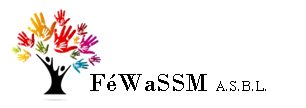 FéWaSSM avec la collaboration du CRéSaM - décembre 2022
IV. Documents de consentement
CONSENTEMENT ECLAIRE
Proposition de base à ajuster selon chaque service
Madame, Monsieur, 
Bienvenue au Service « Nom du service »
Voici quelques informations concernant le fonctionnement du service, les données personnelles  et le consentement à signer.
Fonctionnement : propre à chaque service sur base du canevas du décret 
Ecrire le canevas : les 9 points de l’AGW, art 1796 
	Voir slide suivant
7
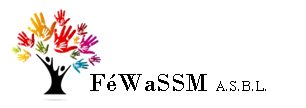 FéWaSSM avec la collaboration du CRéSaM - décembre 2022
Art. 1796.Le document d'information, visé à l'article 571 du Code décrétal comporte au moins les éléments suivants :1° les coordonnées du service de santé mentale ;2° la mention de l'agrément en qualité de service de santé mentale ;3° les coordonnées du directeur administratif ainsi que les jours et les heures auxquels il peut être joint ;4° les services offerts ;5° l'intervention financière à charge du bénéficiaire et les conditions d'accès à la gratuité ;6° de manière synthétique, les principes de fonctionnement du service de santé mentale, dont les méthodologies mises en œuvre dans le cadre des pratiques thérapeutiques ;7° les heures de consultation, ainsi que la possibilité d’obtenir un rendez-vous en dehors de ces heures ;8° les modalités d'accès au dossier individuel ;9° les modalités d'introduction d'une plainte relative au fonctionnement du service de santé mentale.Le document d’information est remis à tout demandeur ou bénéficiaire qui en fait la demande :1° soit sous un format papier ;2° soit par voie électronique.
8
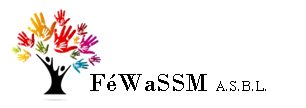 FéWaSSM avec la collaboration du CRéSaM - décembre 2022
b)	Proposition d’un modèle/exemple:
Le service de santé mentale est un service ambulatoire qui par une approche pluridisciplinaire médico-psycho-sociale globale et intégrée, répond aux difficultés psycho-sociales ou psychologiques, ou aux troubles psychiatriques du bénéficiaire.
L’équipe pluridisciplinaire compte plusieurs psychologues, un ou des psychiatres, une assistante sociale, une logopède, une secrétaire, et…. 

Ces professionnels sont à votre écoute et peuvent, selon les cas, vous proposer un avis spécialisé, une aide, un soutien, une psychothérapie pour vous-même, pour vos enfants ou votre famille. 

Le service est accessible du lundi au vendredi de 9h00 à 18h00. Les consultations se font sur rendez-vous. A la demande et en fonction des disponibilités, elles peuvent être organisées avant 9h00, après 18h00 ou le samedi matin.

La participation financière aux consultations s’élève à …En cas de difficultés financières, un tarif réduit à…ou la gratuité peut être octroyé le temps nécessaire sous certaines conditions (voir avec votre thérapeute). 

Pour pouvoir bénéficier de l’aide proposée et par respect pour chacun, il vous est demandé d’être attentif à bien respecter les rendez-vous proposés. Si toutefois vous étiez amené pour des raisons non prévisibles au moment de la prise de rendez-vous à annuler une consultation, nous vous demandons de nous prévenir aussitôt que possible et, en tout cas, au mois 48h à l’avance pour que nous puissions proposer ce rendez-vous pour une urgence ou une personne en attente de suivi. Après 3 rendez-vous manqués (sauf cas de force majeure), le suivi sera suspendu afin de comprendre les raisons du décrochage et d’analyser ensemble l’opportunité de poursuivre la prise en charge ou de mettre en place d’autres actions. 

Si vous souhaitez interrompre le suivi, pour quelque raison que ce soit, il est important d’y consacrer une dernière séance pour clôturer dans les meilleures conditions.
9
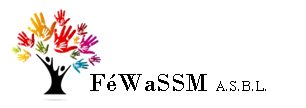 FéWaSSM avec la collaboration du CRéSaM - décembre 2022
2.	Dossier individuel
Pour chaque bénéficiaire, il est constitué un dossier individuel contenant les données administratives et psycho-médico-sociales utiles à la prise en charge et à la continuité des soins dans le respect des règles déontologiques et de protection de la vie privée. Tous les travailleurs de la santé mentale sont tenus au secret professionnel. Il est donné à la suite de la demande du consultant visant à consulter le dossier qui le concerne dans les meilleurs délais et au plus tard dans les 15 jours de réception de sa demande selon la législation en vigueur concernant les droits du patient. 
Pour plus d’informations sur les droits généraux des patients, veuillez consulter le site : http://www.patientrights.be 

Toute plainte relative au fonctionnement du service peut être introduite auprès du/de la directeur. trice administratif. ve :  à compléter

Toute plainte relative au des patients peut être introduite, par écrit, au : 
Service de Médiation fédéral, commission droite des patients
Eurostation II
Place Victor Horta, 40 bte 10
1060 Bruxelles
10
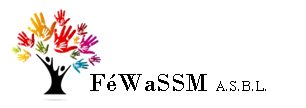 FéWaSSM avec la collaboration du CRéSaM - décembre 2022
3.  Consentement
•	Je consens à recevoir les services offerts tels qu’ils m’ont été proposés.
•	J’ai pris connaissance du présent document et j’accepte les conditions qui s’y trouvent, ayant obtenu des 	réponses satisfaisantes aux questions que j’ai posées, le cas échéant.
•	Je donne mon accord pour l’échange des données relatives à ma santé entre prestataires, au sein du service, 	dans le cadre de la prise en charge pluridisciplinaire 
•	Je suis informé(e) que mon consentement sera sollicité si des échanges avec des professionnels extérieurs au 	Service de Santé Mentale s’avèrent nécessaires, dans le cadre de ma prise en charge.
•	J’ai pris connaissance du fait que l’échange de données se fait, toujours avec mon accord, de manière sécurisée, 	confidentielle et que mes droits, en tant que patient(e) sont respectés.
•	Je souhaite communiquer les coordonnées d’une personne de confiance pour me faire assister dans mes 	démarches si besoin et je souhaite communiquer ses coordonnées  
•	J’ai enfin pris connaissance du fait que je peux obtenir des informations complémentaires via le site web : 	http://www.patientrights.be. ou via les personnes qui me prennent en charge dans le service

Le bénéficiaire, 							 
Nom :								
Prénom :								
Date :									
Signature :
11
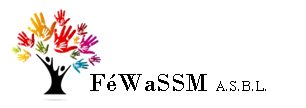 FéWaSSM avec la collaboration du CRéSaM - décembre 2022